The many faces of TM
Tim Harris
Granularity
Distributed, large-scaleatomic actions
General purpose atomicactions in a program
Composable shared memory data structures
“Leaf” shared memorydata structures
Programming abstraction
Lock elision
The program’s semantics is defined using locks.  TM is used as an implementation mechanism.
Atomic
Semantics defined by atomic execution (e.g. “atomic { X }”).  Speculation, if used, is abstracted by the implementation.
Speculation
Semantics defined by speculativeexecution, commit, etc. (either implicitly, or explicitly)
Purpose
Makes software easier to develop / verify / maintain / …
Faster: better than alternatives, irrespective of complexity
Design points that I like
DCAS / 3-CAS / …
Granularity: leaf data structuresAbstraction: atomic multi-word CASPurpose: faster
HTM with limited guarantees (~ASF)
Granularity: leaf data structuresAbstraction: short transactionsPurpose: faster
Static separation (e.g., STM-Haskell)
Granularity: composable data structuresAbstraction: atomic actionsPurpose: easier, decent perf
Design points I am sceptical about
Speculative lock elision on general-purpose s/w
“atomic” blocks over normal data in a high-level language (C#/Java)
(prove me wrong, I would like either of these to work!)
Summary
Papers on TM could often be more explicit about their goals
The reason for using parallel h/w is usually performance… comparing against optimized sequential code is important
Some of the clearest uses for TM are specialized data structures written by expert programmers
When I’ve tried to build more general systems, they have either lost the perf needed, or have become infeasibly complicated
Microsoft Research PhD Scholarship on Concurrent Software Verification
Project:   A Proof System for Relaxed Memory Models
Advisors:  
Serdar Tasiran (Koc University, Istanbul, Turkey)
Shaz Qadeer (Microsoft Research, Redmond)
Benefits:
1250 Euros/mo net stipend
Housing, health insurance 
Annual summer school at Microsoft Research, Cambridge
Paid internship opportunities at Microsoft Research
Laptop and software
Contact  Serdar.Tasiran@acm.org
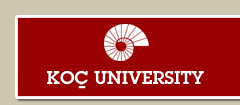 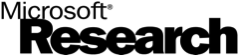